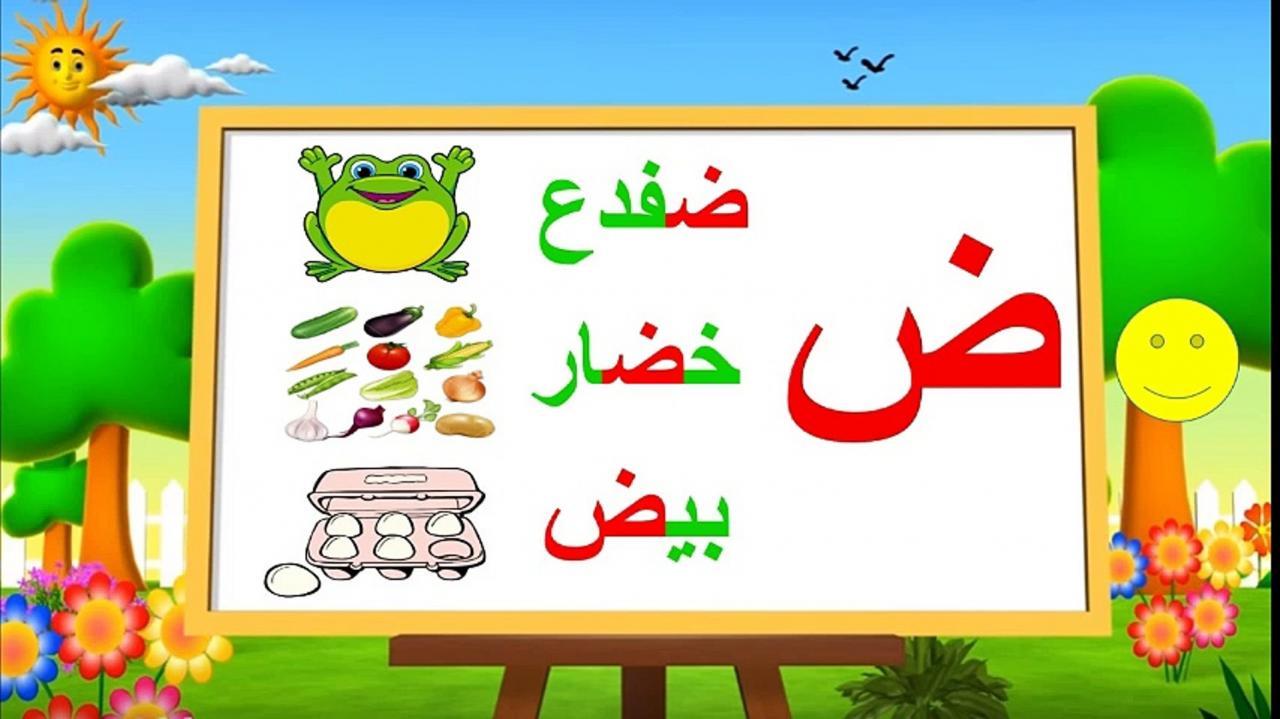 ض
ضـ
ضا       ضو       ضي  ضَ       ضُ        ضِضْ
ضَفيرة
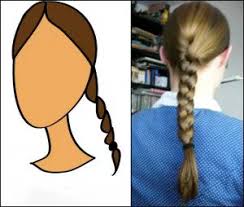 ضَباب
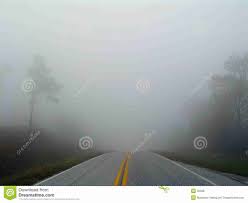 ضِمادة
ضوء
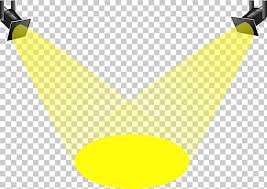 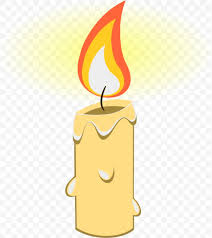 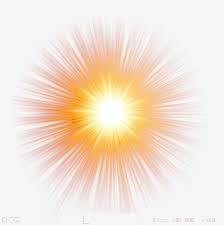 ضخم                  ضرب ضلوع      ضيوف ضجيج
ضَم         ضاع 

   ضد       ضغط 

 ضار
أ  ب  ت   ث ج  ح  خ د  ذ  ر  ز  س  ش  ص ض  ط  ظ  ع  غ  ف  ق  ك  ل  م  ن  هـ  و ي